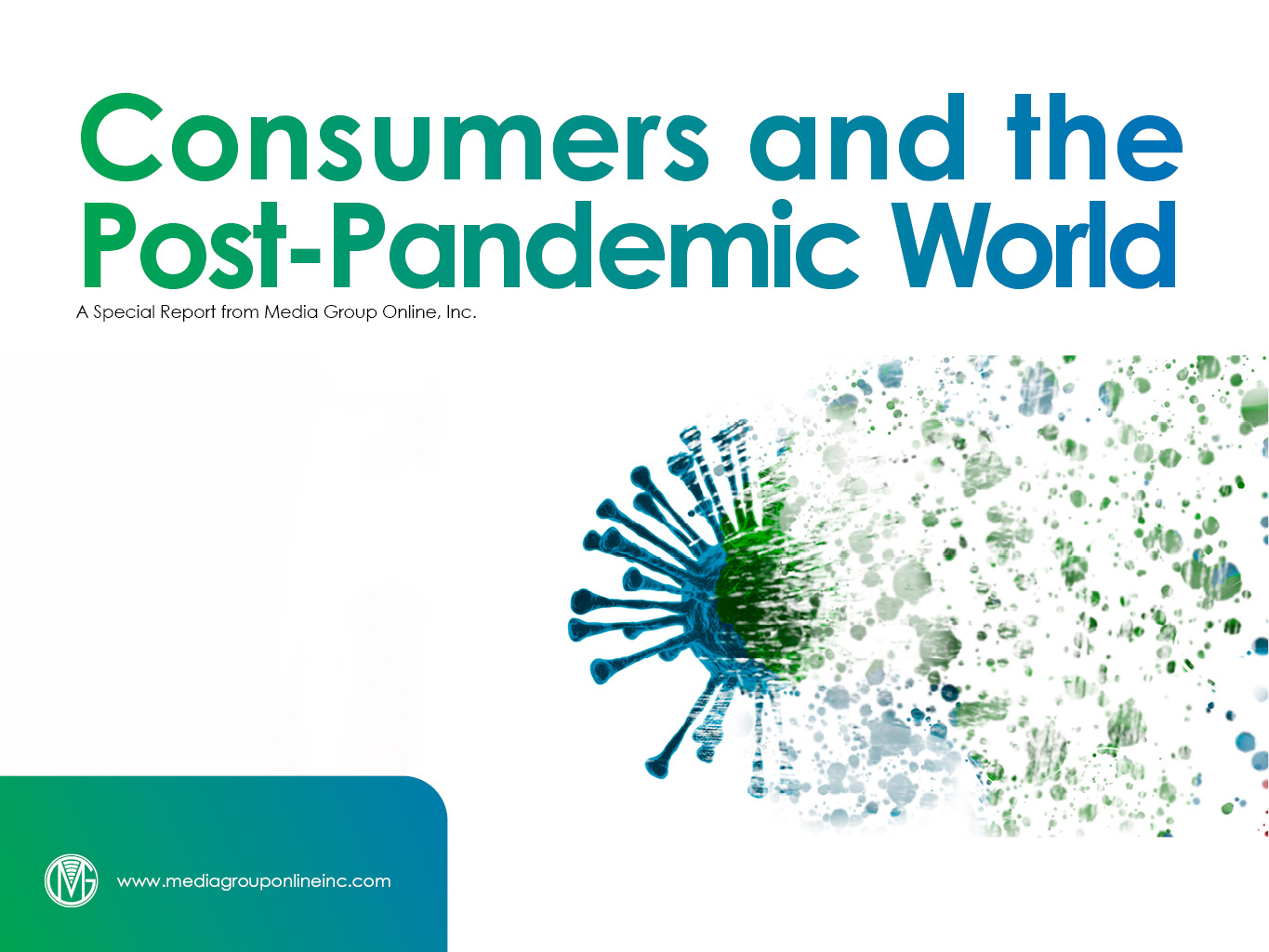 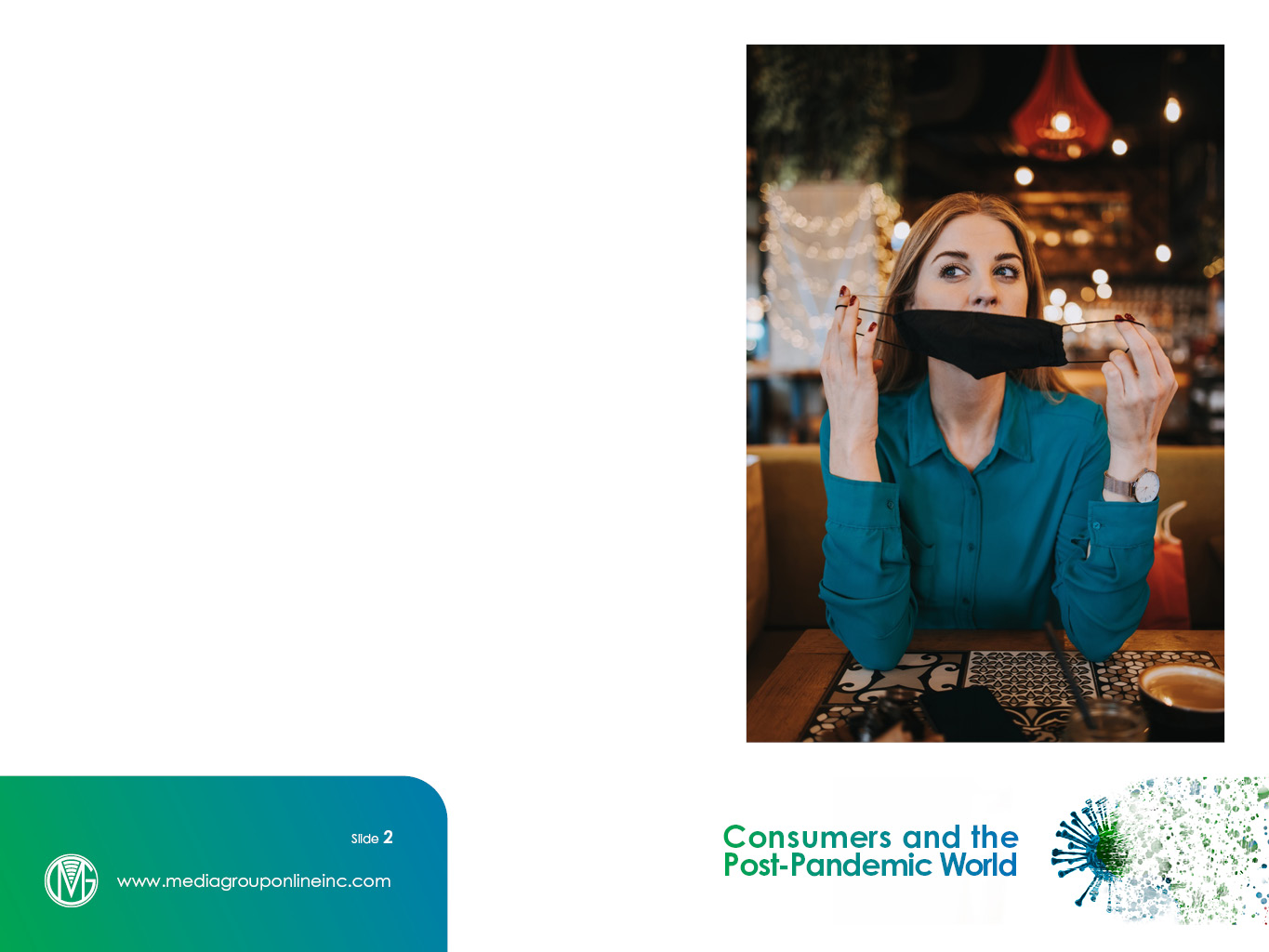 Navigating the Downside and Upside
Despite the lingering impact of the COVID-19 virus, a substantial increase in inflation and the war in Ukraine and other world and national events, American consumers plow ahead, continuing their decades-long role as the drivers of the US economy. 
Although negative news often receives almost all the headlines, it’s important to emphasize the March 2022 unemployment rate was 3.6%, the lowest since February 2020, and March 2022 retail sales increased 8.4% YOY and 18% from March 2020.
Revealing consumers’ current mindset is the purpose of this month’s Special Report from Media Group Online. The insights are the critical information advertisers need to know to adjust to the post-pandemic consumer world and gain their share of the spending.
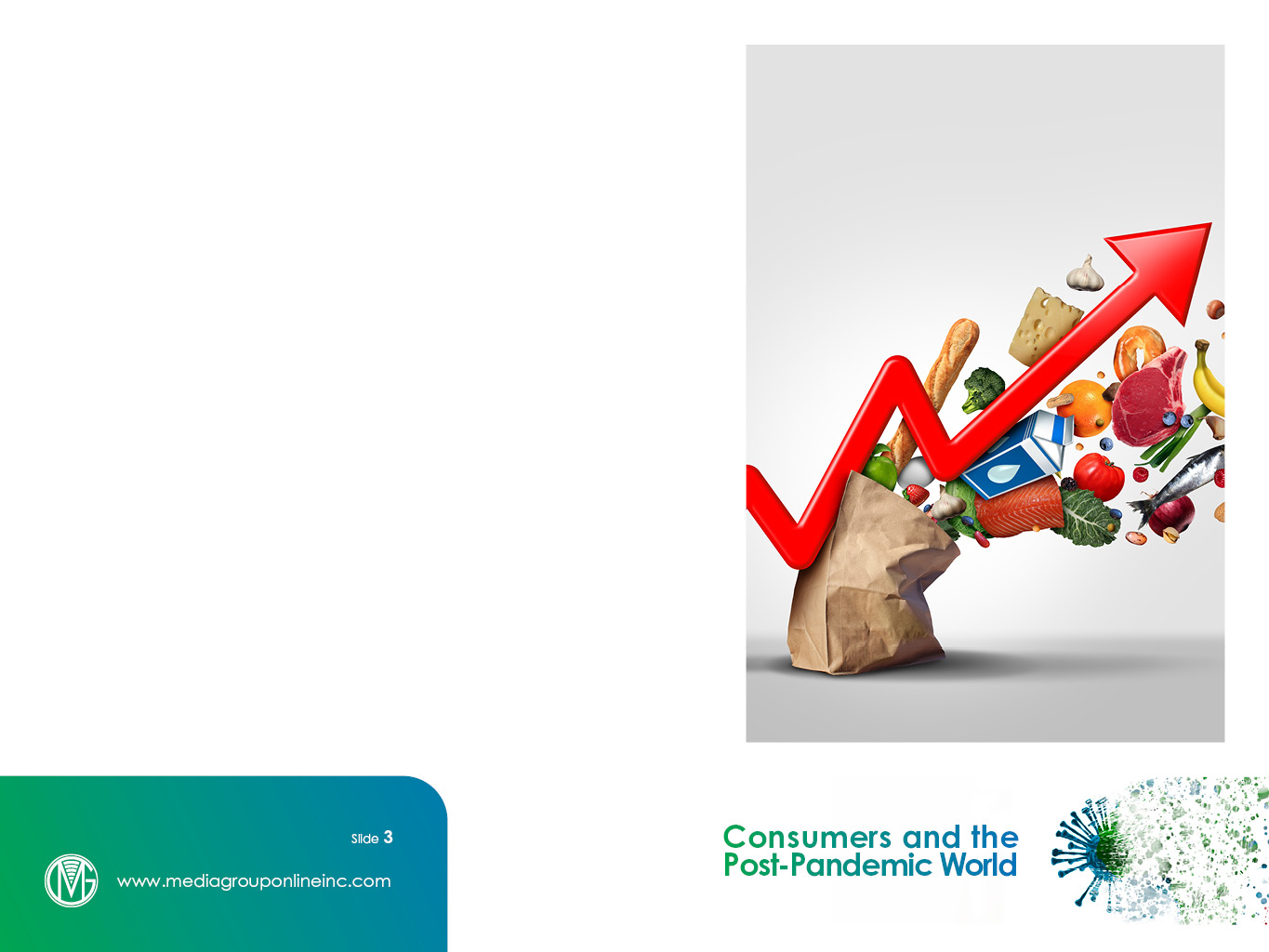 The Impact of Inflation on Household Finances
Although more than 1.5 million jobs have been added during Q1 2022 and the average wage increased 5.6% during Q4 2021, inflation increased 8.5% (unadjusted for the 12 months ending March 2022).
According to the ICSC Economic Event Sensitivity Survey (February 22), inflation is consumers’ top concern, replacing the pandemic. Retail prices at 77% and energy and gasoline prices at 69% were the top two factors impacting consumer spending. 
64% of survey respondents said they would reduce restaurant visits and 54% entertainment if inflation continued to impact their finances. Conversely, if inflation eased, 52% would increase their spending for higher quality groceries and 41% at a restaurant.
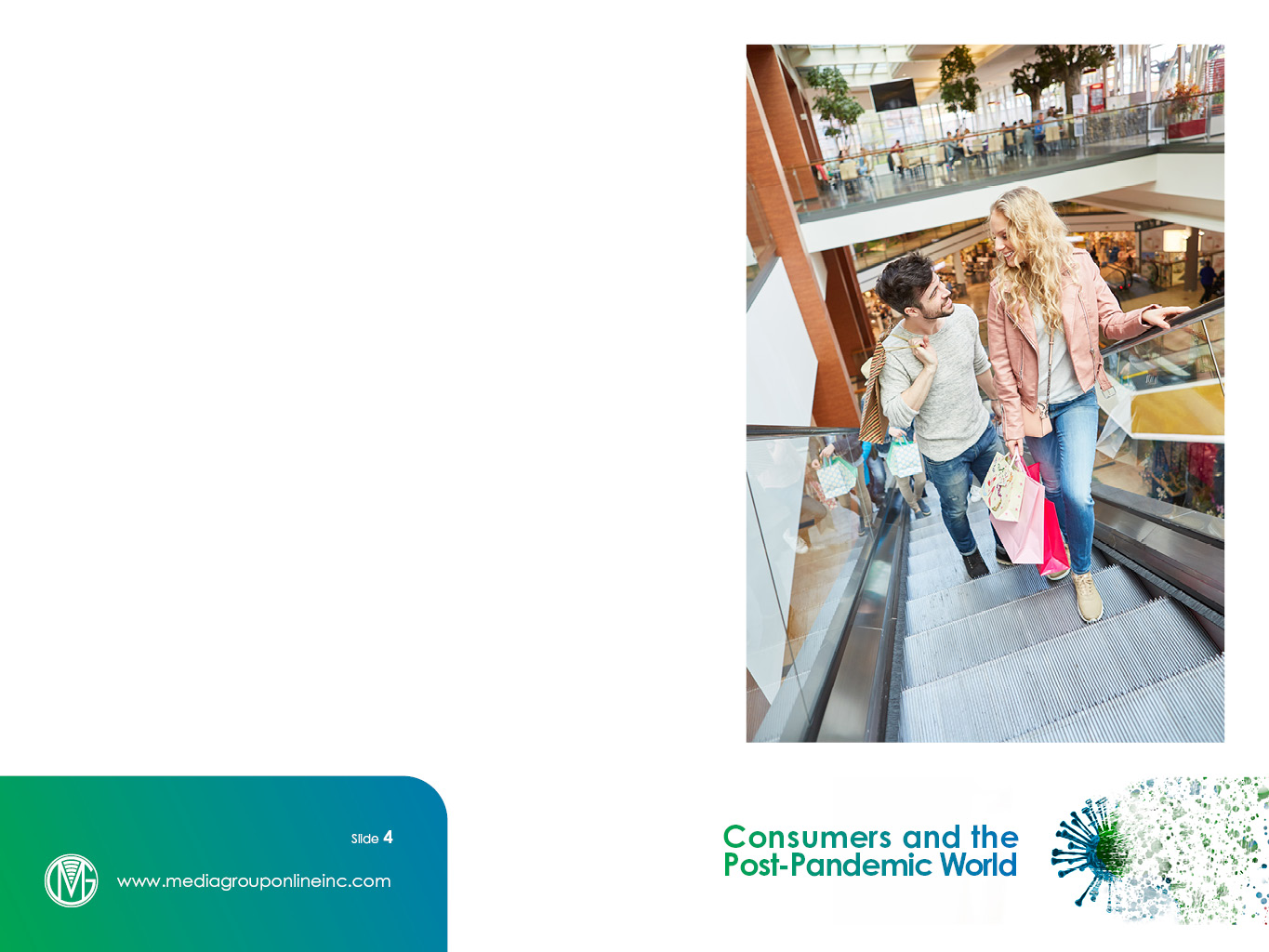 Back to the Stores
A Datassential March 2022 survey found 19% of respondents were unconcerned about contracting the virus compared to 42% “very concerned” and 39% “somewhat concerned.” The upside of the survey is 71% said they think the worst of the pandemic has passed. 
Despite this continuing concern, a January 2022 survey from Morning Consult revealed more than 60% of consumers said they would be “very” or “somewhat” comfortable going to a shopping mall, department store and local shop or boutique.
An interesting contrast in the Morning Consult survey is households with incomes of $100,000 or more were the most comfortable going to a shopping mall at 37%, compared to 29% of households with incomes of less than $50,000.
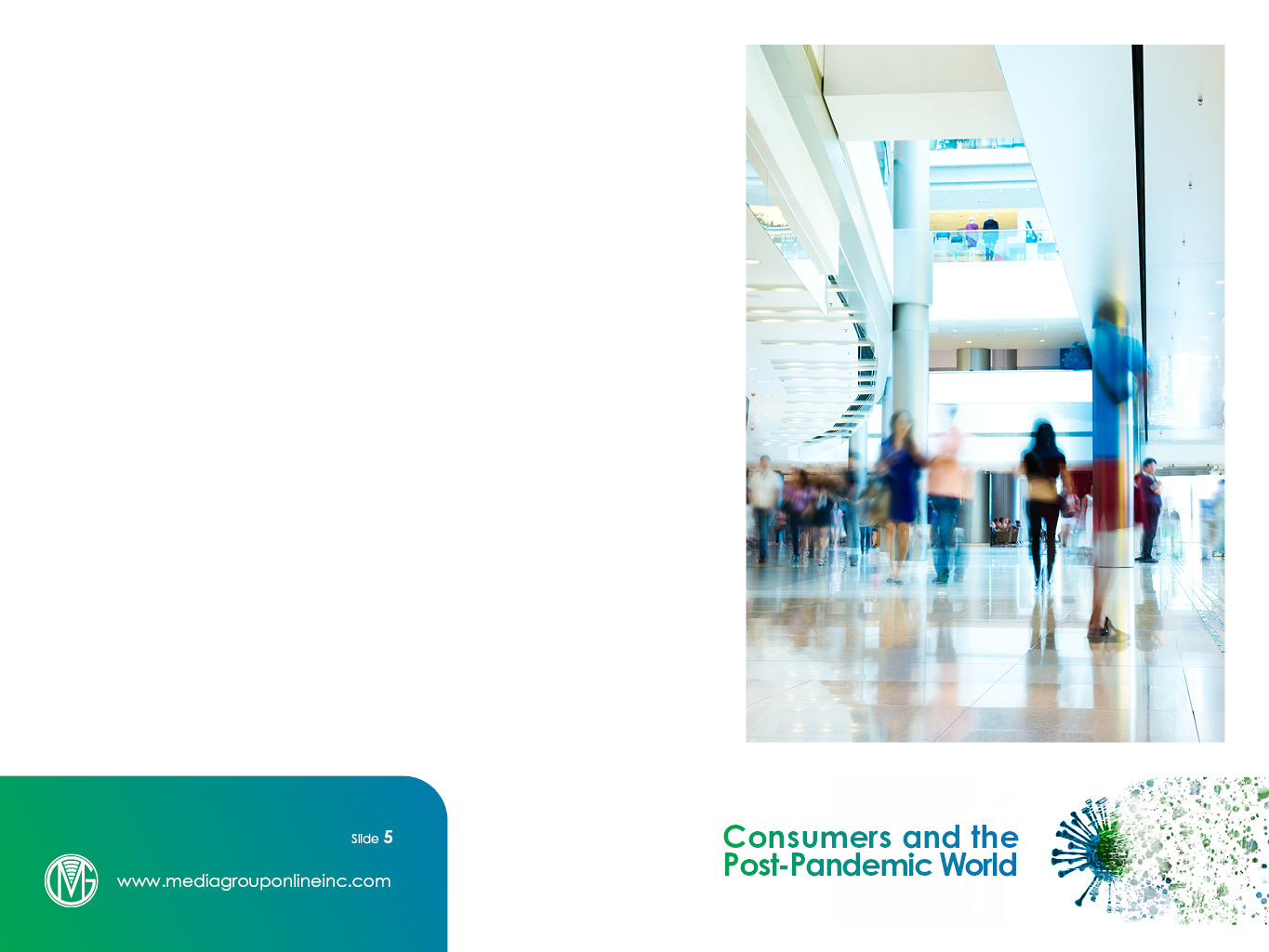 Consumers Adjust Their Shopping Patterns
The Shopkick/Trax Retail Shopper Snapshot Report (February 2022) shows 97% of consumers said they take more precautions, despite being more comfortable shopping in-store. This has led to many consumers changing when and how often they shop in-store.
A majority (52%) said they shop at less busy times, 22% shop fewer times weekly and 17% said they were both shopping at less busy times and shopping less frequently.
Consumers have also changed where they shop, with 58% saying they shop more at a big-box retailer and 43% saying they do more research online before purchasing in-store. The good news is just 8% said they shop less at local, independently owned retailers.
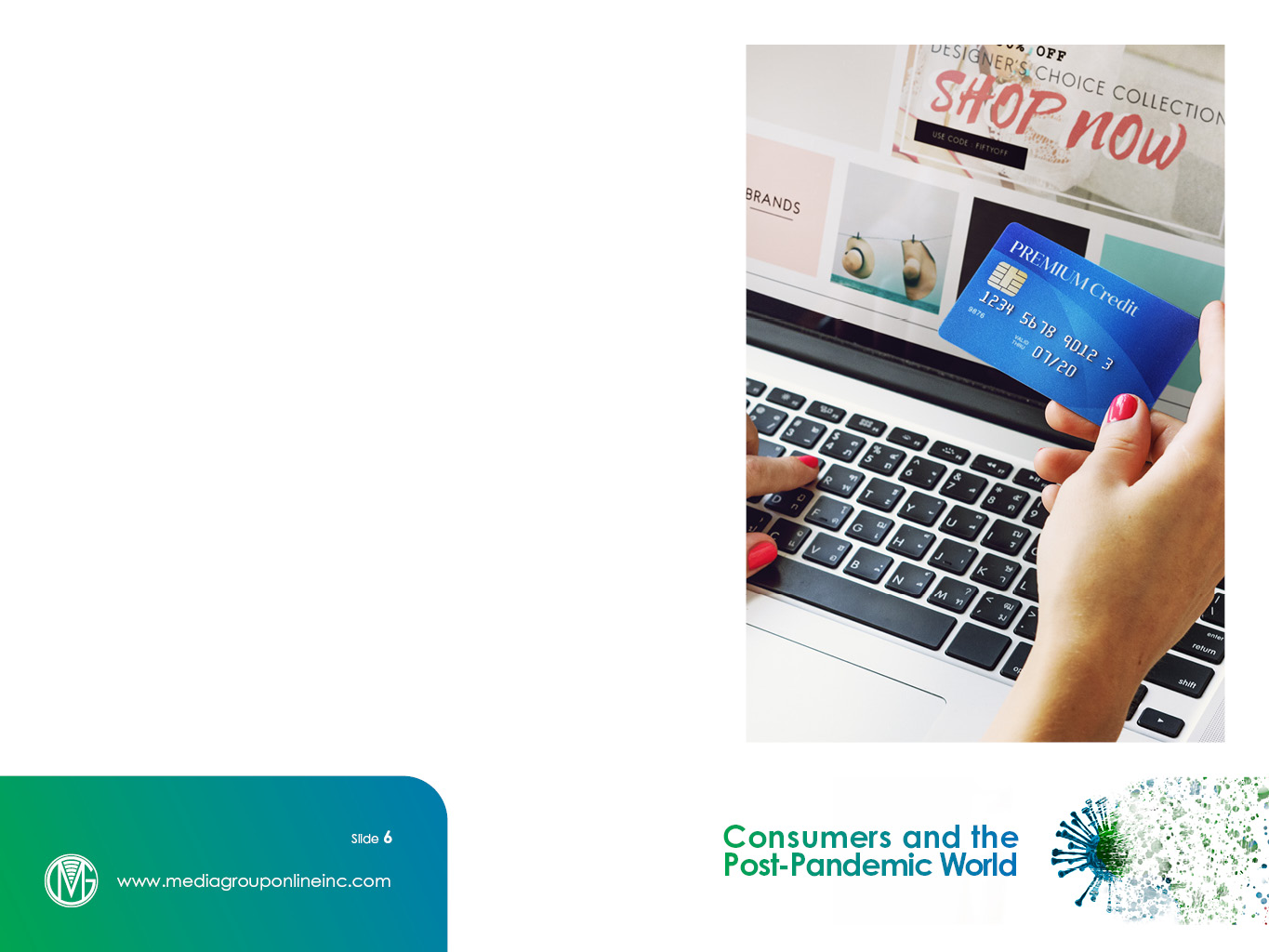 Consumers Find Ways to Save
According to the Shopkick/Trax report, 80% of survey respondents said were more likely to wait to buy until there’s a sale or coupon because of increasing prices and another 50% said they are buying more generic brands. 
Consumer spending in the e-commerce channel continues to increase. Adobe reports total 2021 spending was $885 billion, an 8.9% YOY increase, and is forecasting the total for 2022 to reach $1 trillion, or another 13.0% increase.
Consumers told Shopkick/Trax that free shipping at 85%, fast shipping at 55% and avoiding crowds/contact with others at 43% were the top three benefits of online shopping.
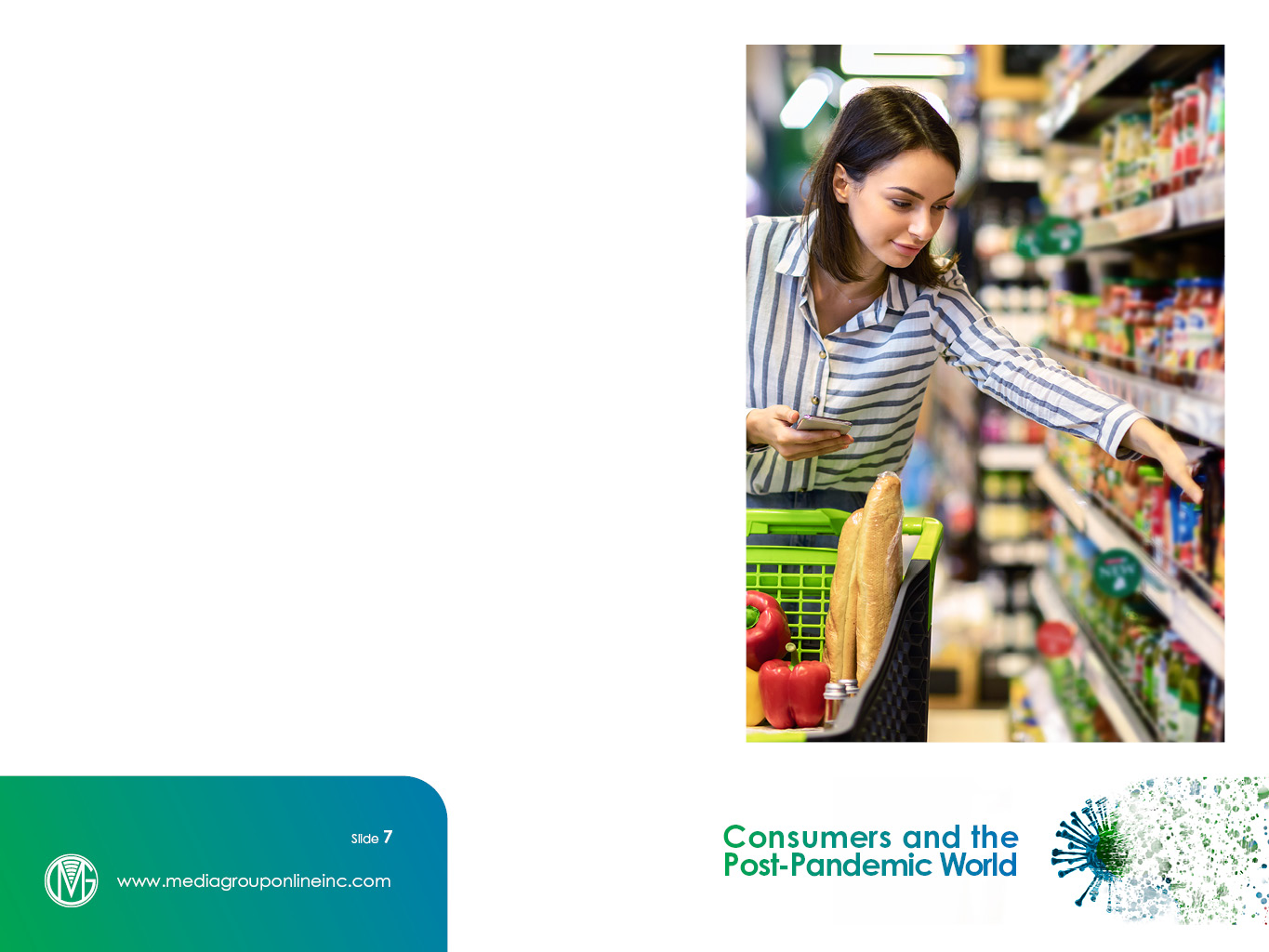 Inside Grocery, Apparel and Restaurant Verticals
Although grocery prices have increased, household weekly spending, according to a February 2022 Food Marketing Institute survey, hasn’t increased much, from $144 during late May–early June 2021 to $146 during early October 2021 to $148 during mid-February.
According to the Apparel Shopper Journey Report from Sense360 by Medallia, 24% of respondents said they were hesitant to try clothes they may buy in a store and almost half (48%) said they are more likely to buy clothes online, compared to 21% in a store. 
The restaurant industry is still trying to rebound from the devastating impact of the pandemic. The Datassential survey cited on slide #4, however, found 43% of consumers said they had no concerns about eating at a restaurant.
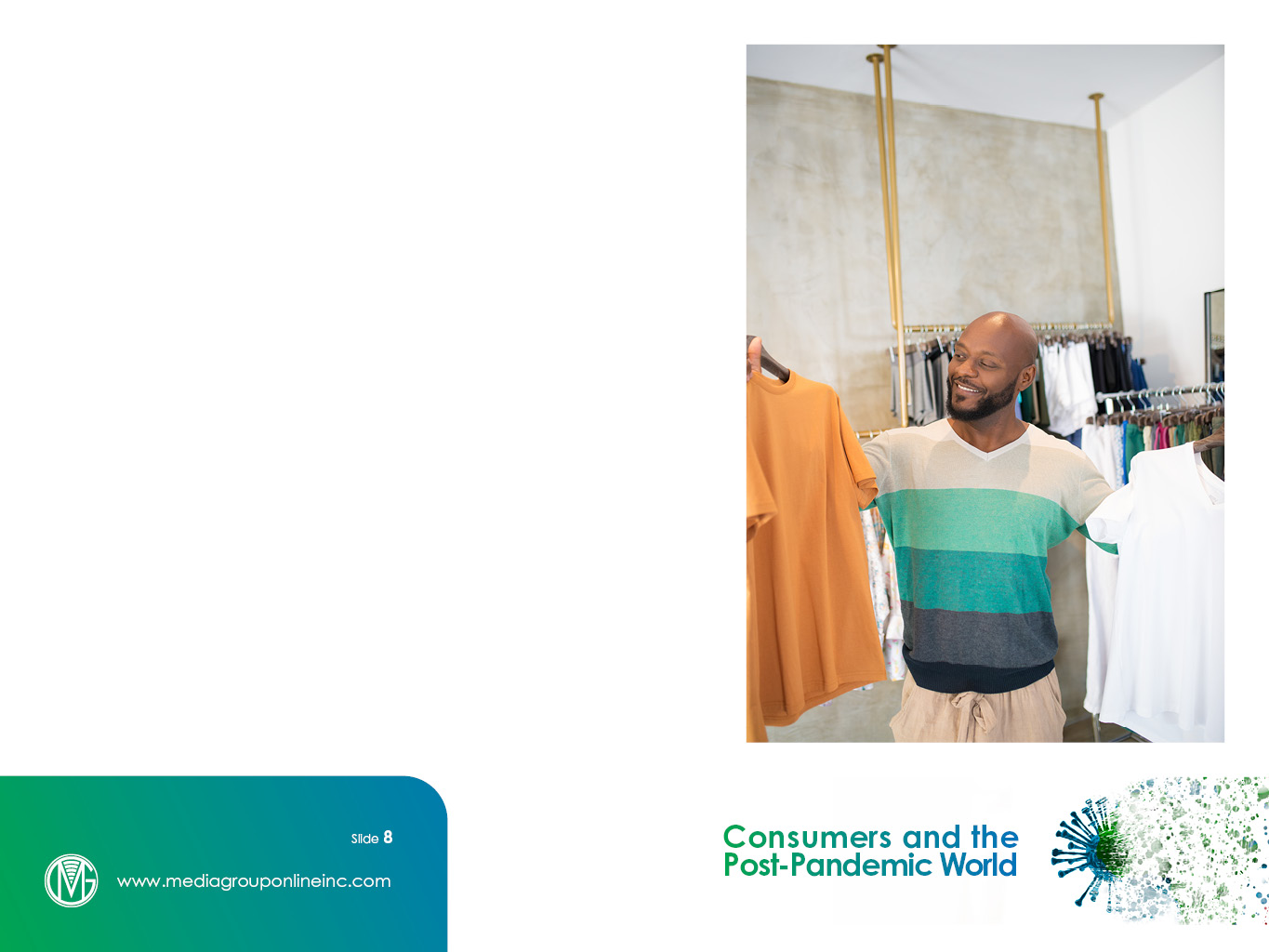 Customer Loyalty Is Essential
As consumers’ buying behaviors change because of the pandemic, inflation or other factors, maintaining their loyalty is of paramount importance to brands and retailers. 
The Shopkick/Trax survey found 65% of consumers said they were somewhat loyal to the brands they buy, with 22% very loyal and 14% not loyal. Even fewer, 7%, considered themselves “brand loyalists” who are generally unwilling to try a new brand. 
The survey also revealed why consumers remain loyal, with 75% saying they “prefer the taste, flavor or quality of the product,” 42% have “always purchased it” and 35% “prefer the product’s price.”
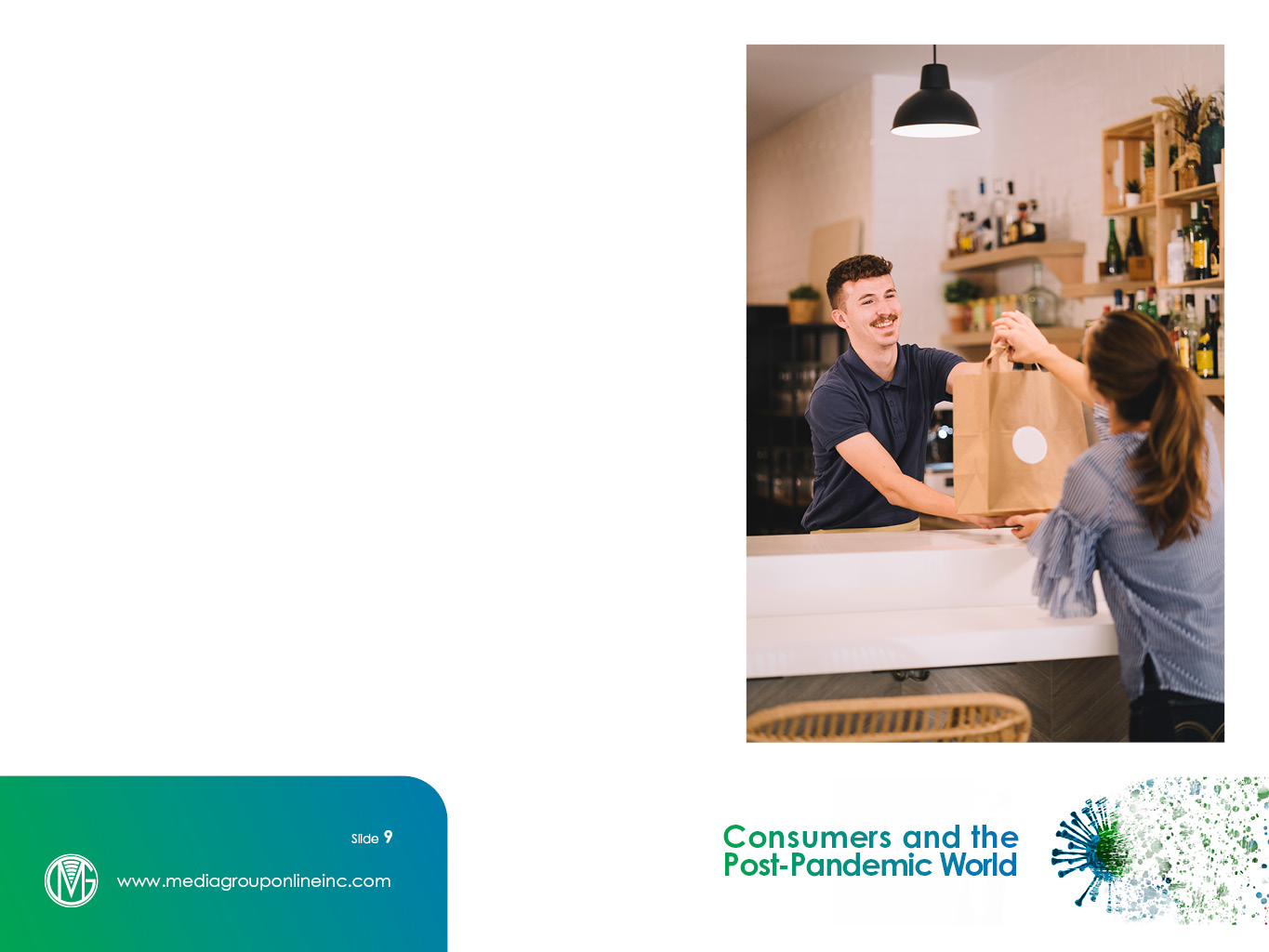 Why Loyal Customers Leave
The Clarus Commerce 2022 Customer Loyalty Data Study (based on a September 2021 survey) reports “decline in brand quality” at 65% is the #1 reason consumers become less loyal to a brand and try another. 
Unsurprisingly, survey respondents considered the opinions of family and friends (or word of mouth) as having the most significant impact on remaining loyal at 25%. A paid celebrity/influencer endorsement had the least significant impact at 14%.
Social issues also impact customer loyalty. The Clarus Commerce survey found 52% of consumers’ favorite brands’ activities aligned with their values on “environmental/green practices” and 51% on “labor/treatment of employees.”
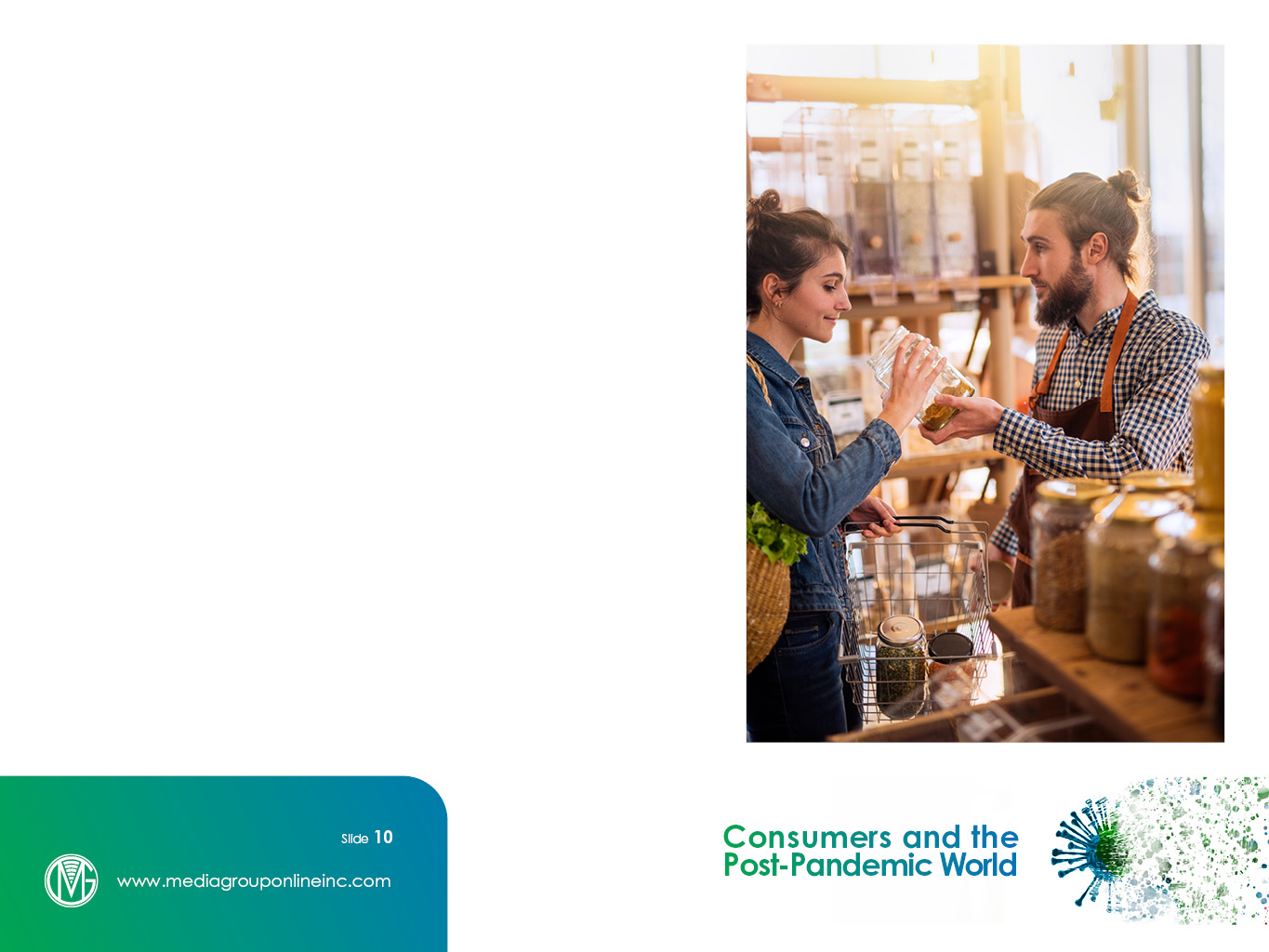 Generational Insights
The Morning Consult January 2022 survey cited on slide #4 indicates 41% of adults prefer to shop in-store, but Gen Zers (38%) and Millennials (36%) are less likely to shop in-store compared to Gen Xers (41%) and Baby Boomers (47%).
Nonetheless, significant percentages of older generations prefer to shop online, or Gen Xers at 30% and Baby Boomers at 24% and not much less than Gen Zers at 30% and Millennials at 34%.
Analysis of data from five representative 2021 consumer/market surveys conducted by The Media Audit revealed Millennials’ top purchase intent during the next 12 months was buying a home within 2 years at an average index of 180, or 80% more than markets’ averages.
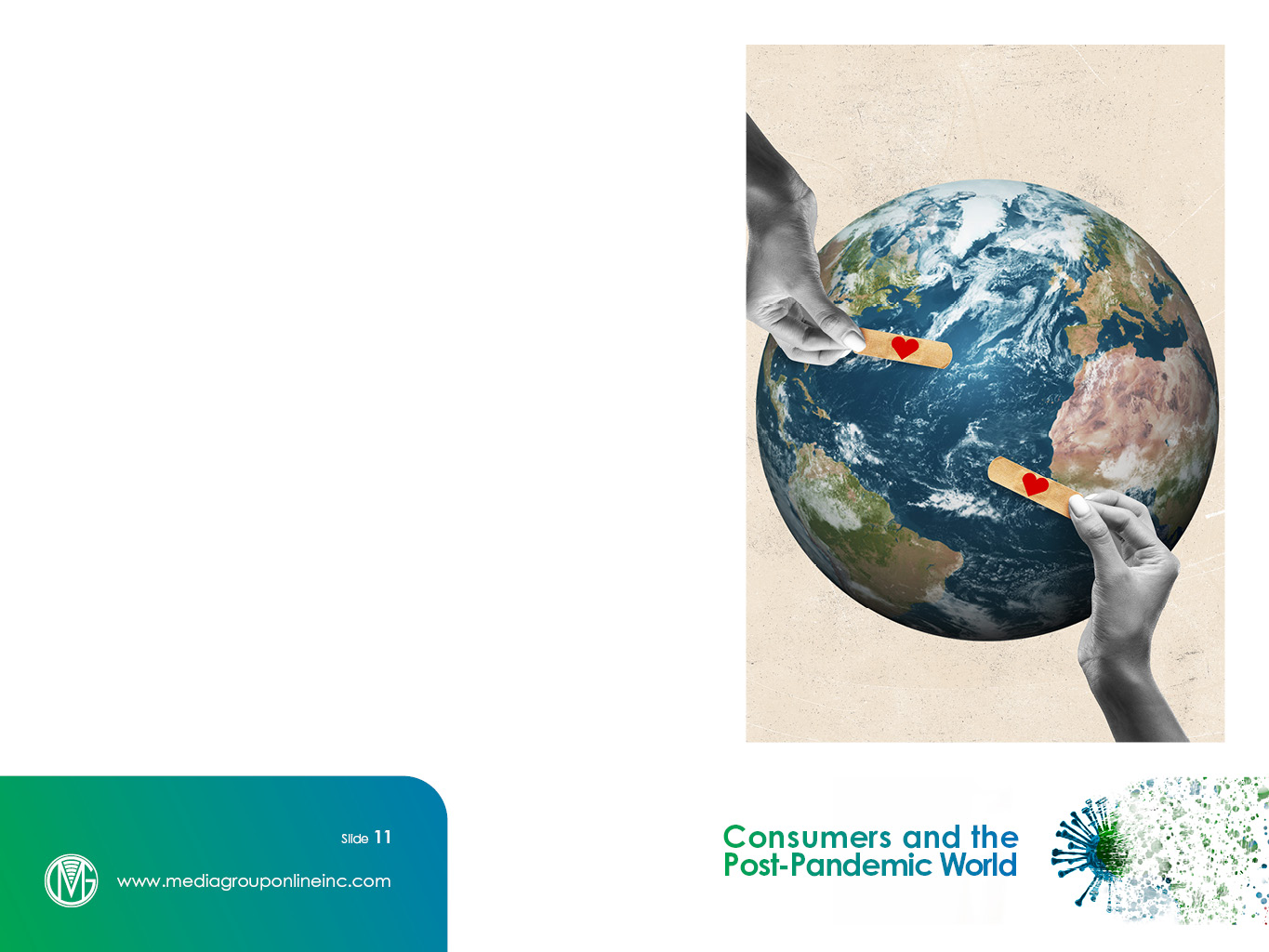 Shopping on Social Issues
According to McKinsey & Company’s The Five Zeros Reshaping Stores Report, approximately 90% of Gen Zers think companies must support racial equity and more than 40% are influenced by companies’ sustainability practices when deciding what and where to buy.
A separate study from Wunderman Thompson Intelligence, which surveyed consumers in the US, UK, France, Germany and the Netherlands, found 78% think companies and brands need to do more to change their sustainability practices. 
Plastic food packaging of groceries was a specific concern of these consumers, with 86% thinking supermarkets must use much less plastic packaging and 62% thinking it’s stores’ responsibility.
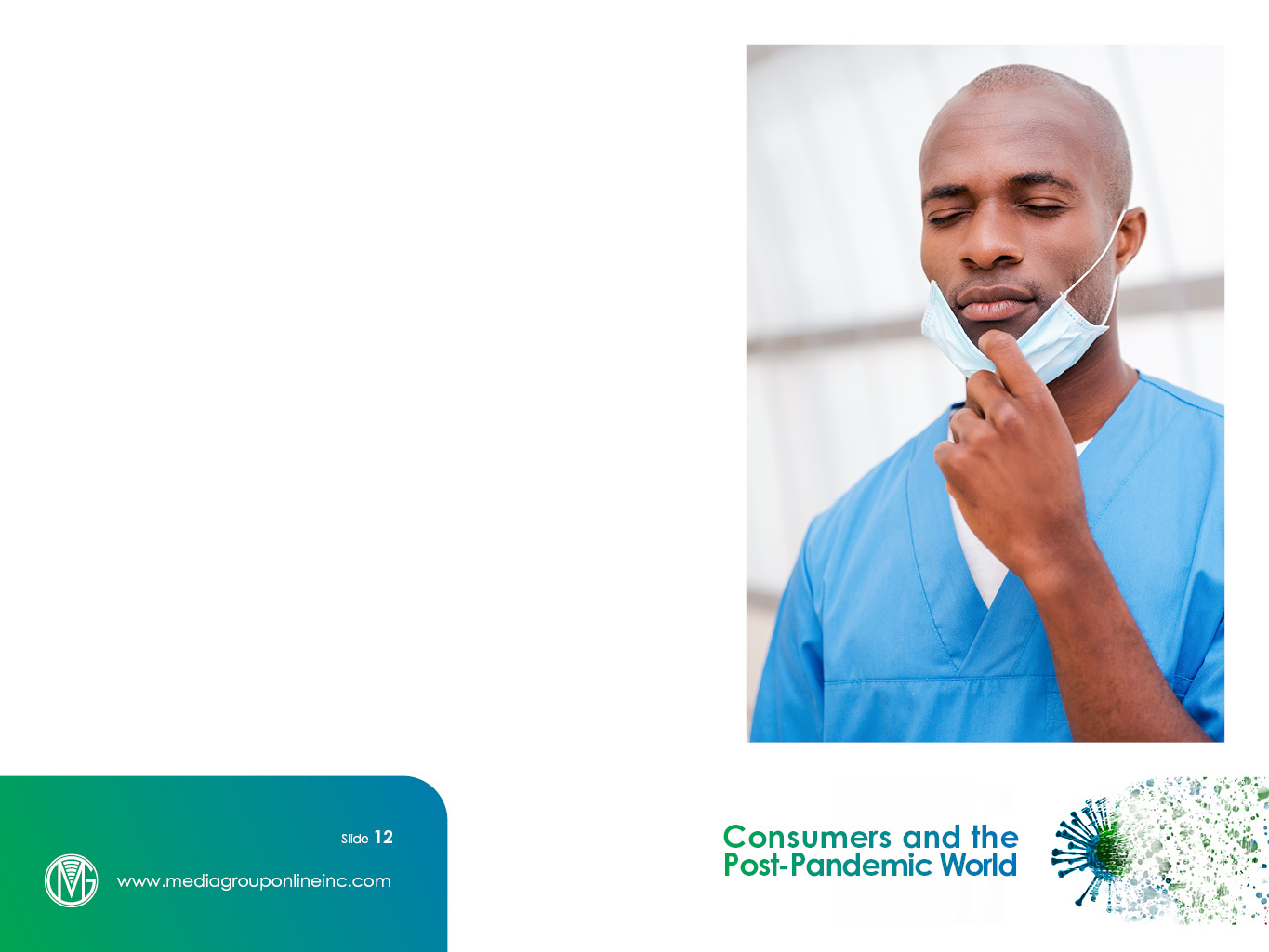 Following Consumers into the Post-Pandemic Marketplace
The post-pandemic world is yet to be completely revealed as governments, consumers, businesses and retailers continue to adjust and try to plan how to navigate in that “brave new world.”
Although consumers are finding their way, they are the one constant before, during and after the pandemic. 
Brands and retailers, as has been their best strategy for decades, must continue to follow consumers’ lead. Their buying behaviors and influence on issues will determine which brands and retailers will succeed.